Информатика и ИТ
6
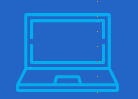 класс
ФИГУРЫ И СХЕМЫ В ДОКУМЕНТЕ
ПЛАН УРОКА
1
Фигуры и схемы в документе
  Возможности рисования
  Форматирование фигур и линий
  Соединение фигур
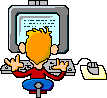 КЛЮЧЕВЫЕ СЛОВА
размещение фигуры
форматы фигуры
соединение фигур
ФИГУРЫ И СХЕМЫ В ДОКУМЕНТЕ
Для того чтобы документ был содержательным и красивым, иногда нужно добавлять картинки. А если их нет в коллекции Word? Тогда можете воспользоваться программой Paint. Но в Word тоже есть возможность рисования фигур и схем, которая облегчит вашу работу. На этом уроке будут выполнены действия, которые вам известны по работе в Paint, поэтому будет несложно выполнять их.
ВОЗМОЖНОСТИ РИСОВАНИЯ
На предыдущем уроке мы рассмотрели вставку рисунков в документ. Используя возможности текстового процессора, в документ можно вставить и чертежи и линии. Эту работу можно выполнить при помощи списка раздела Фигуры в группе Иплюстрации, которая находится в ленте Вставка.
В списке предоставлены возможности размещения фигур в указанном виде.
ВОЗМОЖНОСТИ РИСОВАНИЯ
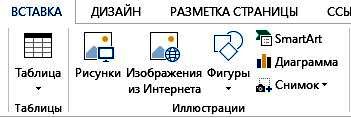 ВОЗМОЖНОСТИ РИСОВАНИЯ
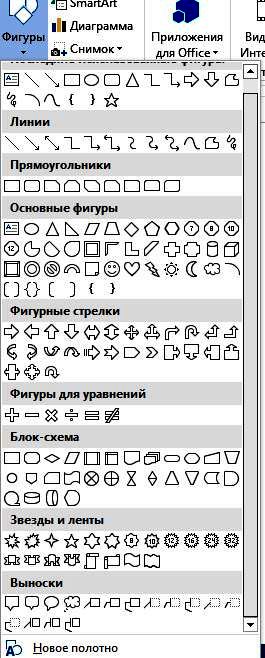 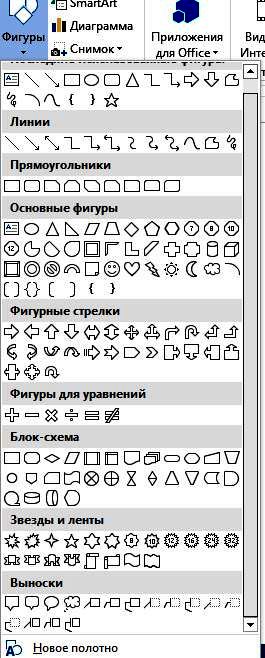 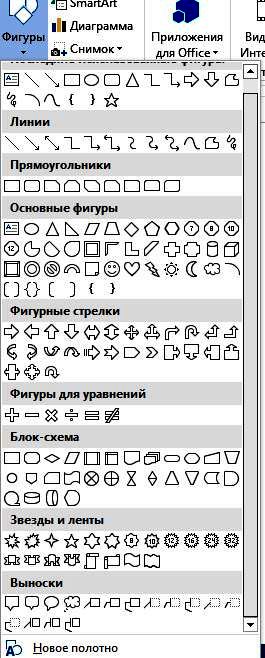 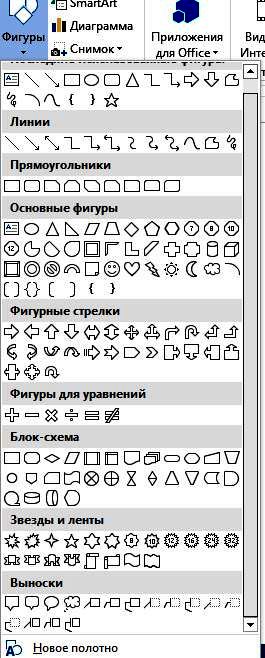 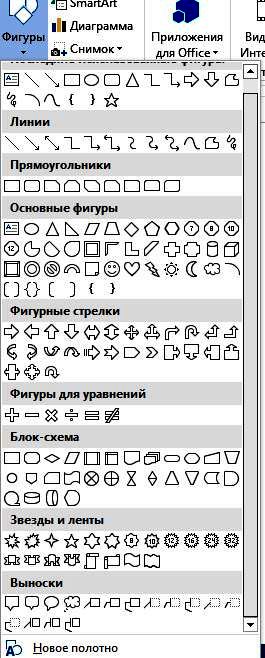 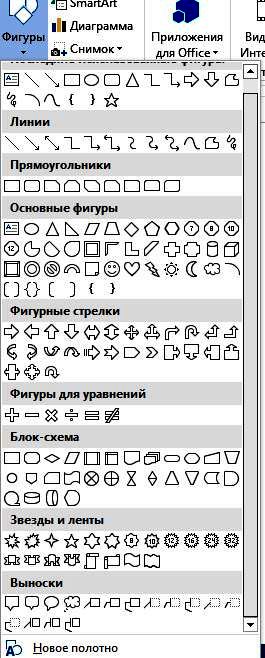 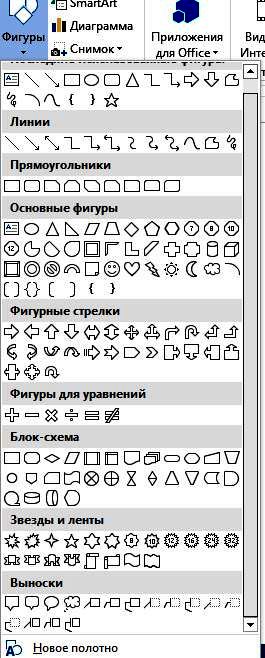 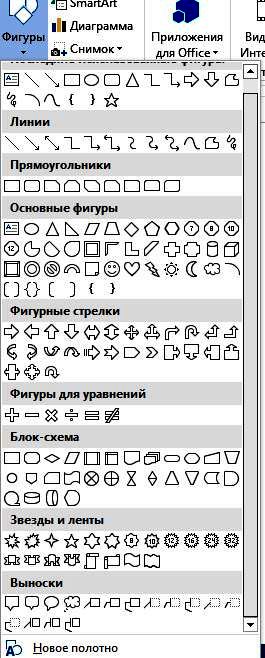 ВОЗМОЖНОСТИ РИСОВАНИЯ
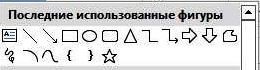 ВОЗМОЖНОСТИ РИСОВАНИЯ
Линия
Стрелка
Двусторонняя стрелка
Соединительная линия уступом
Уступ со стрелкой
Уступ с двумя стрелками
Скруглённая соединительная линия
Скруглённая линия со стрелкой
Скруглённая линия с двумя стрелками
Кривая
Полилиния
Рисованная линия
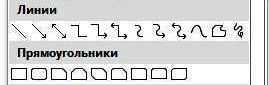 ВОЗМОЖНОСТИ РИСОВАНИЯ
ФОРМАТИРОВАНИЕ ФИГУР И ЛИНИЙ
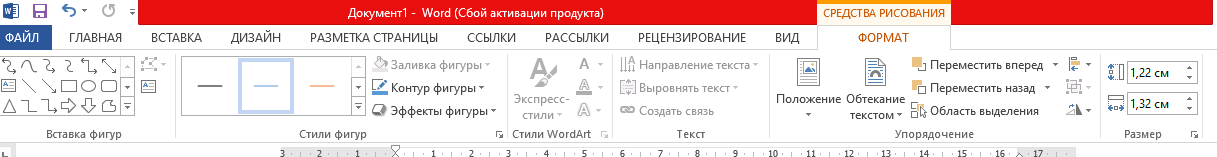 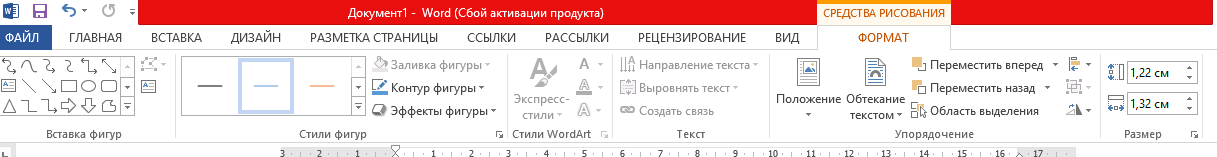 ФОРМАТИРОВАНИЕ ФИГУР И ЛИНИЙ
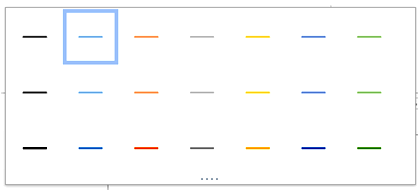 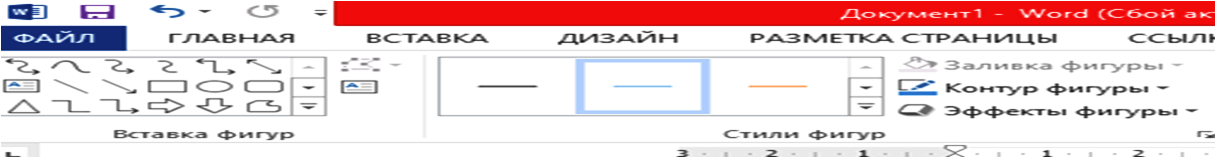 ФОРМАТИРОВАНИЕ ЛИНИЙ
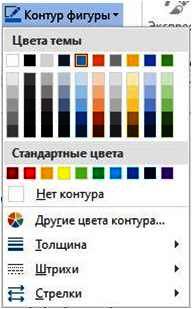 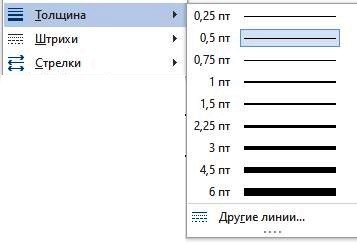 ФОРМАТИРОВАНИЕ ЛИНИЙ
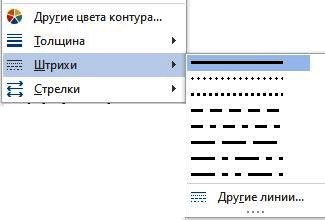 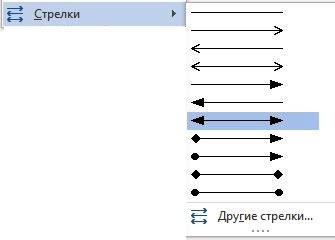 ФОРМАТИРОВАНИЕ ЛИНИЙ
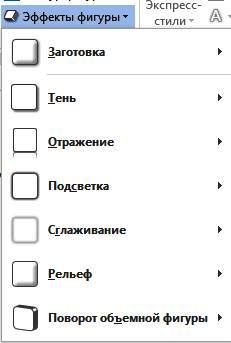 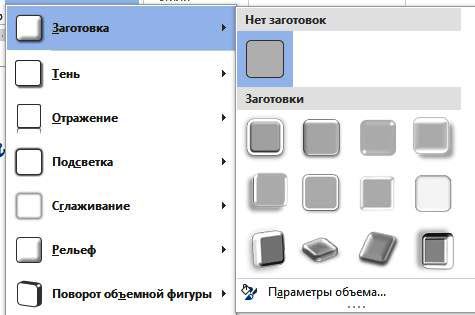 ФОРМАТИРОВАНИЕ ЛИНИЙ
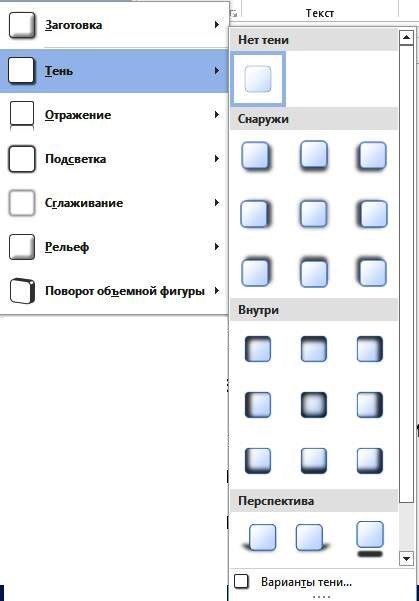 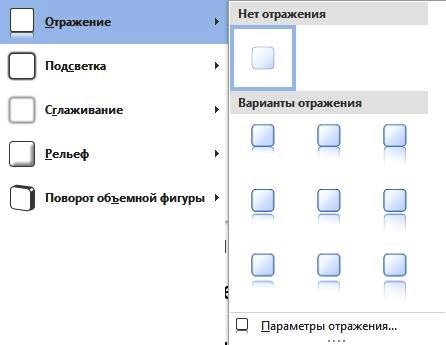 ФОРМАТИРОВАНИЕ ЛИНИЙ
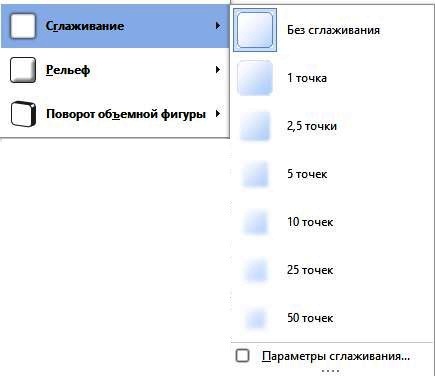 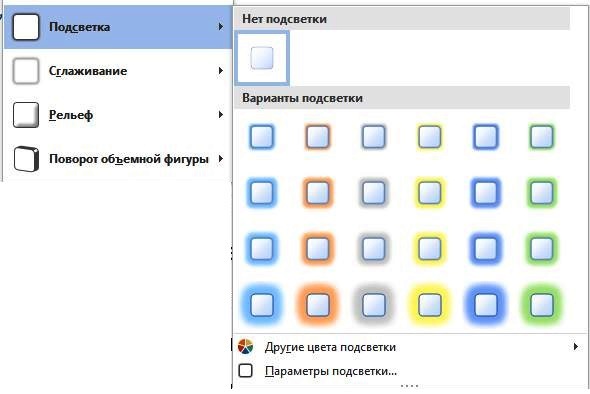 ФОРМАТИРОВАНИЕ ЛИНИЙ
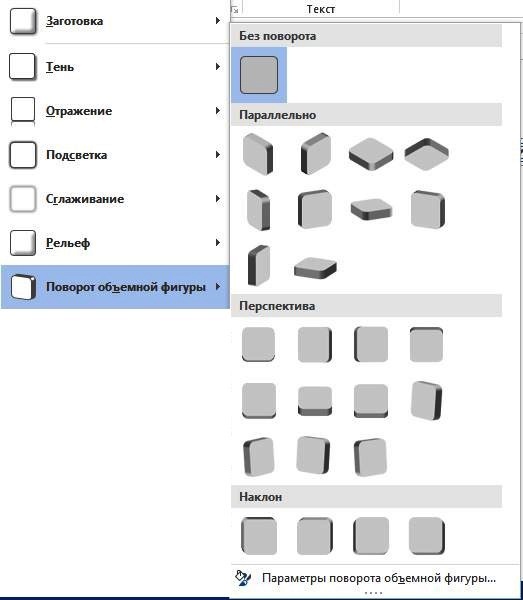 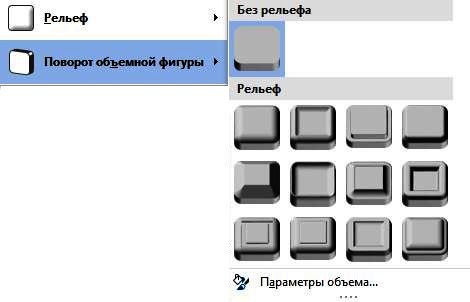 ВОЗМОЖНОСТИ РИСОВАНИЯ
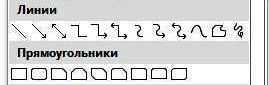 ВОЗМОЖНОСТИ РИСОВАНИЯ
ВОЗМОЖНОСТИ РИСОВАНИЯ
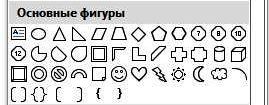 Текст
ФОРМАТИРОВАНИЕ ФИГУР
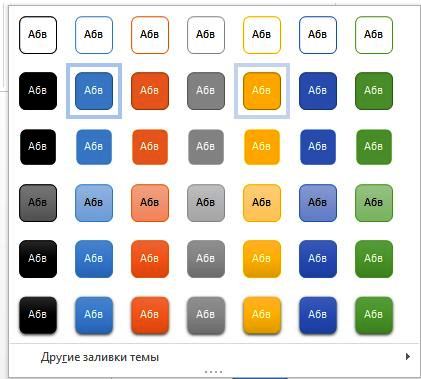 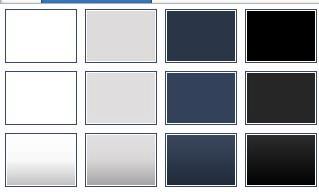 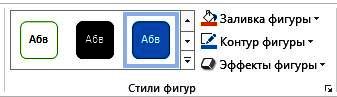 ФОРМАТИРОВАНИЕ ФИГУР
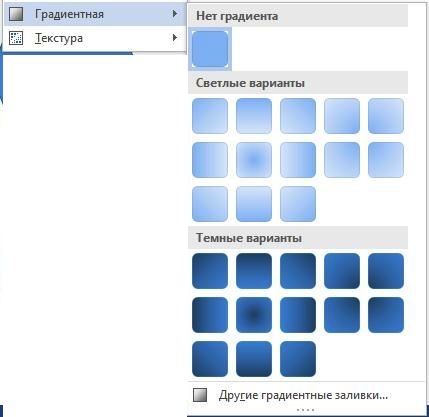 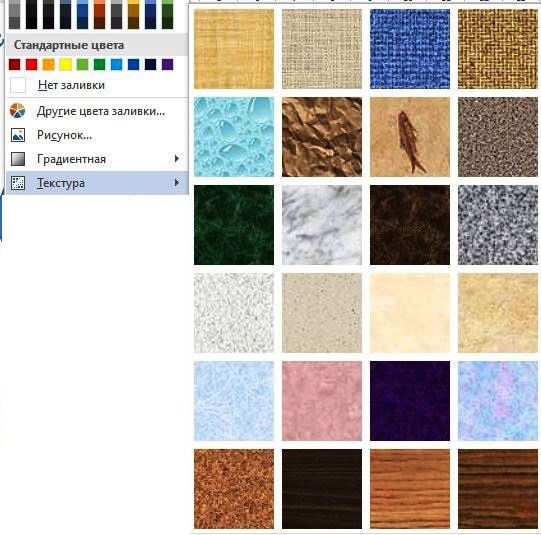 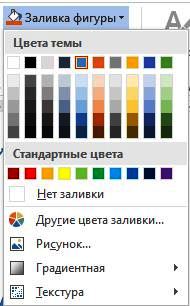 ВОЗМОЖНОСТИ РИСОВАНИЯ
Текст
Солнце
ВОЗМОЖНОСТИ РИСОВАНИЯ
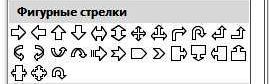 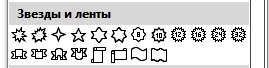 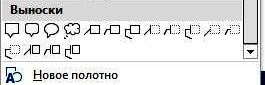 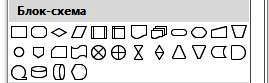 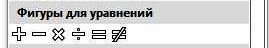 ВОЗМОЖНОСТИ РИСОВАНИЯ
При помощи раздела Вставка фигур можно разместить фигуры. Раздел Стили фигуры дает возможность изменять стили отображения фигуры и текстов внутри фигуры и различные способы разукрашивания фигуры и ее внешних границ. Стили WordArt дают возможность использования специальных текстовых эффектов, чтобы отображать текст в виде красивого рисунка. Раздел Текст дает возможность размещения текста внутри фигуры, направления и вертикального выравнивания текста внутри фигуры.
СОЕДИНЕНИЕ ФИГУР
Из нескольких фигур, размещенных на странице, можно образовать чертеж. Но расположение фигур зависит от места расположения текста, и место расположения фигуры может измениться. В итоге вид чертежа может быть разрушен. Чтобы не разрушить вид чертежа, обычно фигуры объединяются и создается целостный чертеж. Например, следующим образом можно создать чертеж «Дом».
СОЕДИНЕНИЕ ФИГУР
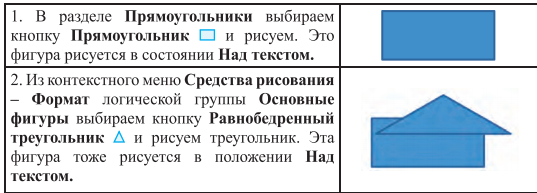 СОЕДИНЕНИЕ ФИГУР
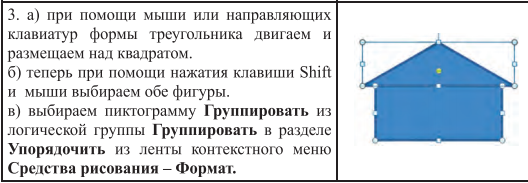 ЗАДАНИЯ ДЛЯ САМОСТОЯТЕЛЬНОЙ РАБОТЫ
1)  Прочитайте страницы 48-52 учебника.
 2)  Практическое задание 23 из учебника.
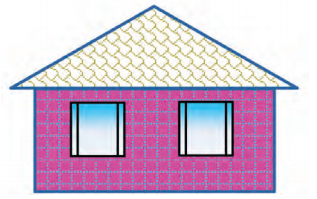